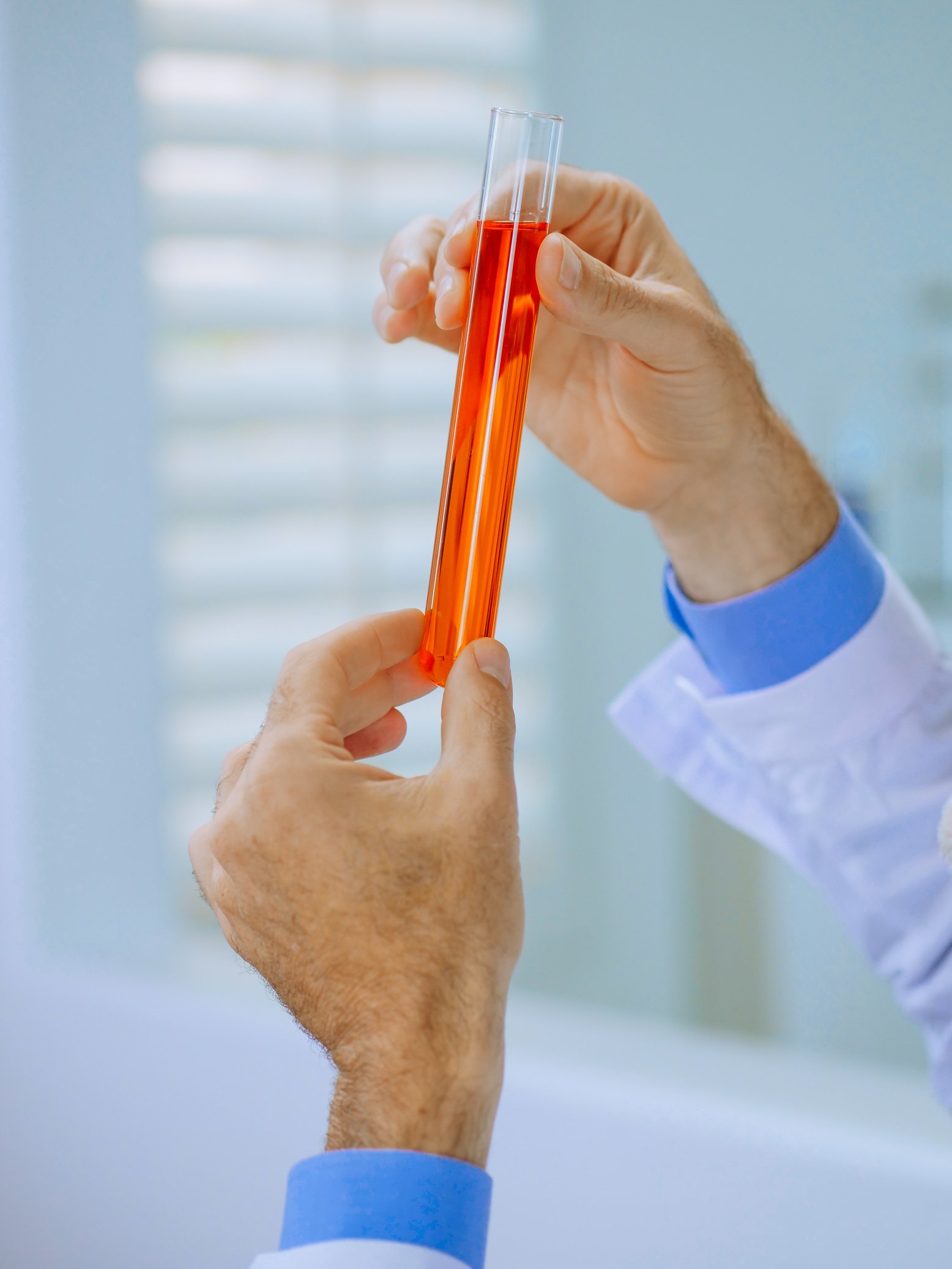 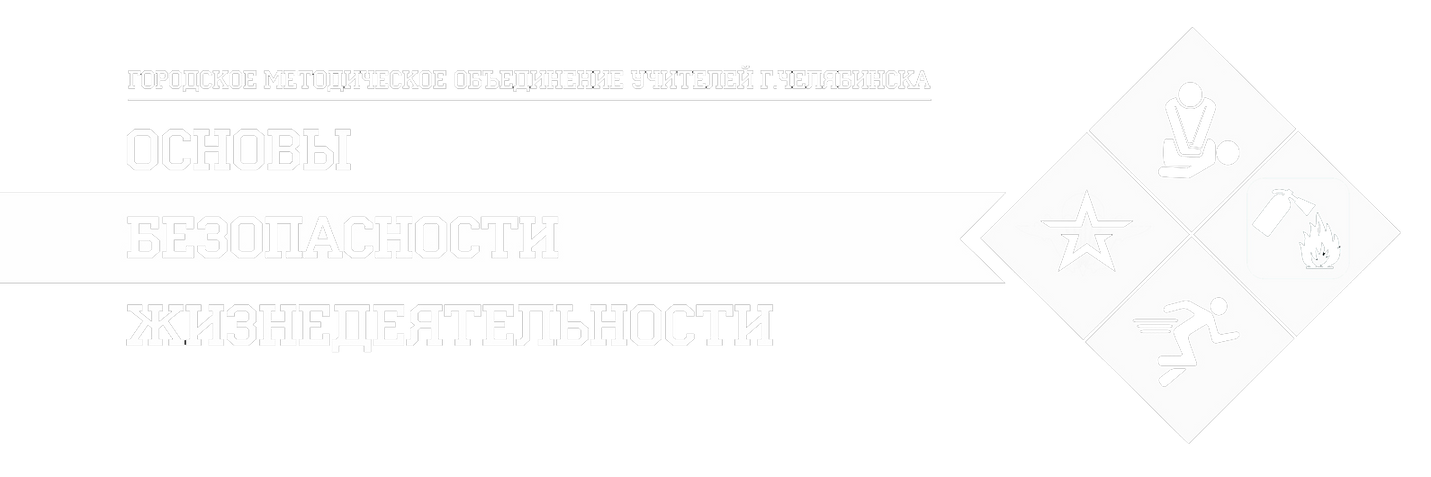 РАЗВИТИЕ МЕТАПРЕДМЕТНЫХ СВЯЗЕЙ ПРЕДМЕТНЫХ ЦИКЛОВ «ХИМИЯ» И «ОБЖ» В РАМКАХ ТЕМЫ:
«СОСТАВ ВООРУЖЕННЫХ СИЛ РОССИЙСКОЙ ФЕДЕРАЦИИ»
РУКОВОДИТЕЛЬ ГМО УЧИТЕЛЕЙ ОБЖ Г.ЧЕЛЯБИНСКА, УЧИТЕЛЬ ОБЖ  МБОУ «ЛИЦЕЙ №       Г.ЧЕЛЯБИНСКА»
БАКЛУНИН ВЛАДИМИР АЛЕКСАНДРОВИЧ
11
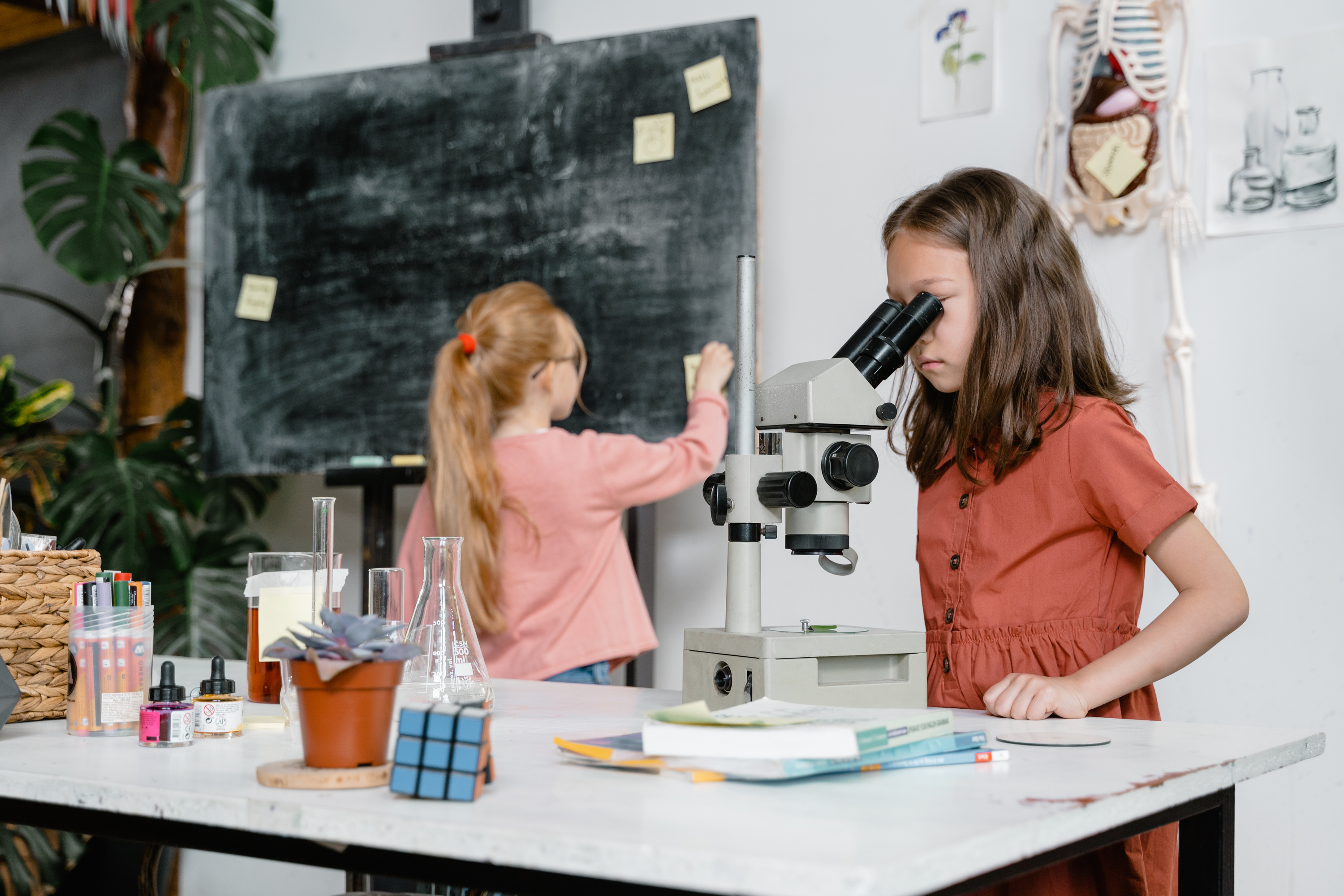 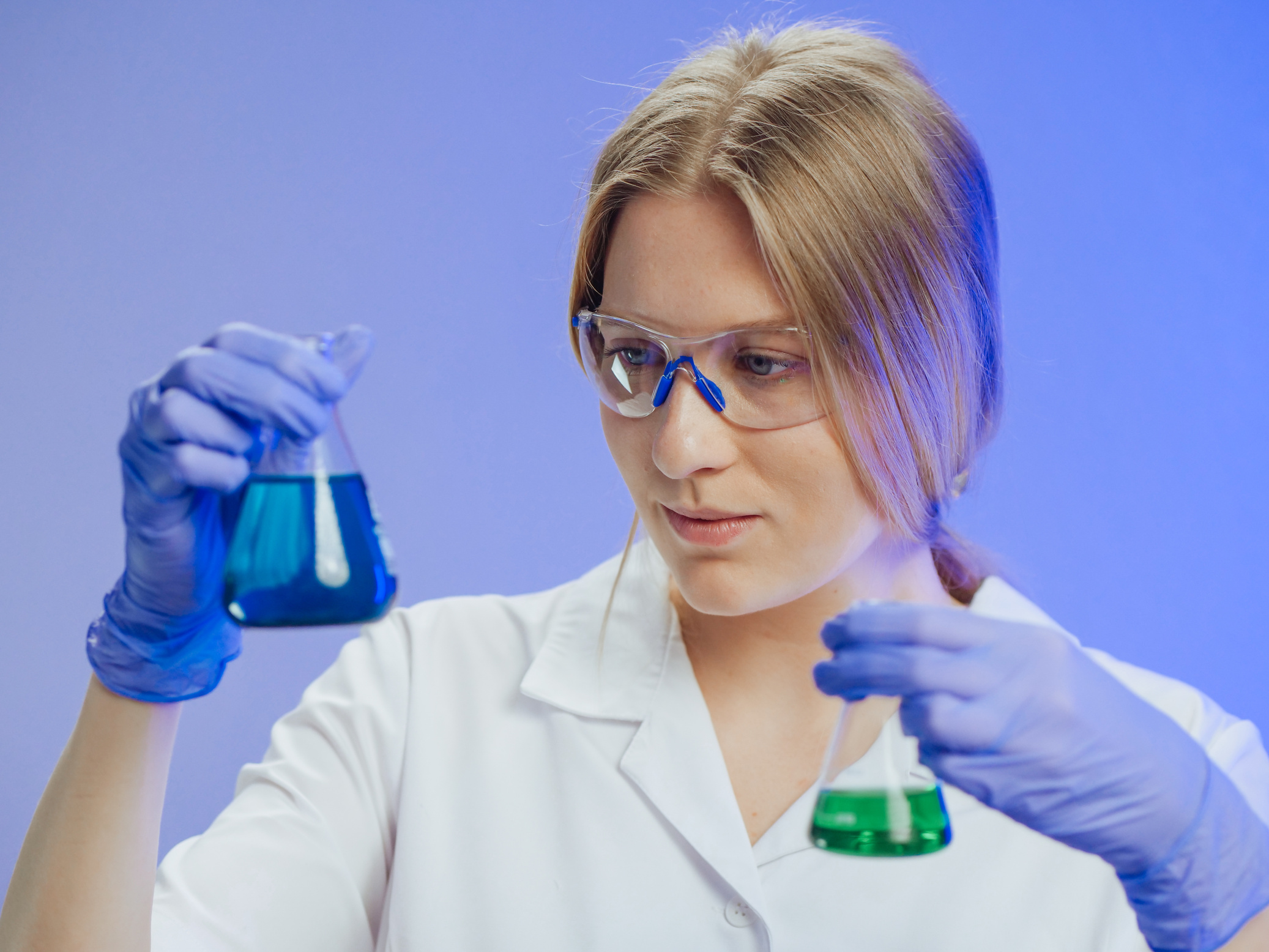 ПРОФОРИЕНТАЦИЯ
ФИЗИКО-МАТЕМАТИЧЕСКИЙ ПРОФИЛЬ
СОЦИАЛЬНО-ЭКОНОМИЧЕСКИЙ ПРОФИЛЬ
АРТ-ЛИНГВИСТИЧЕСКИЙ
ПРОФИЛЬ
ХИМИКО-БИОЛОГИЧЕСКИЙ
ПРОФИЛЬ
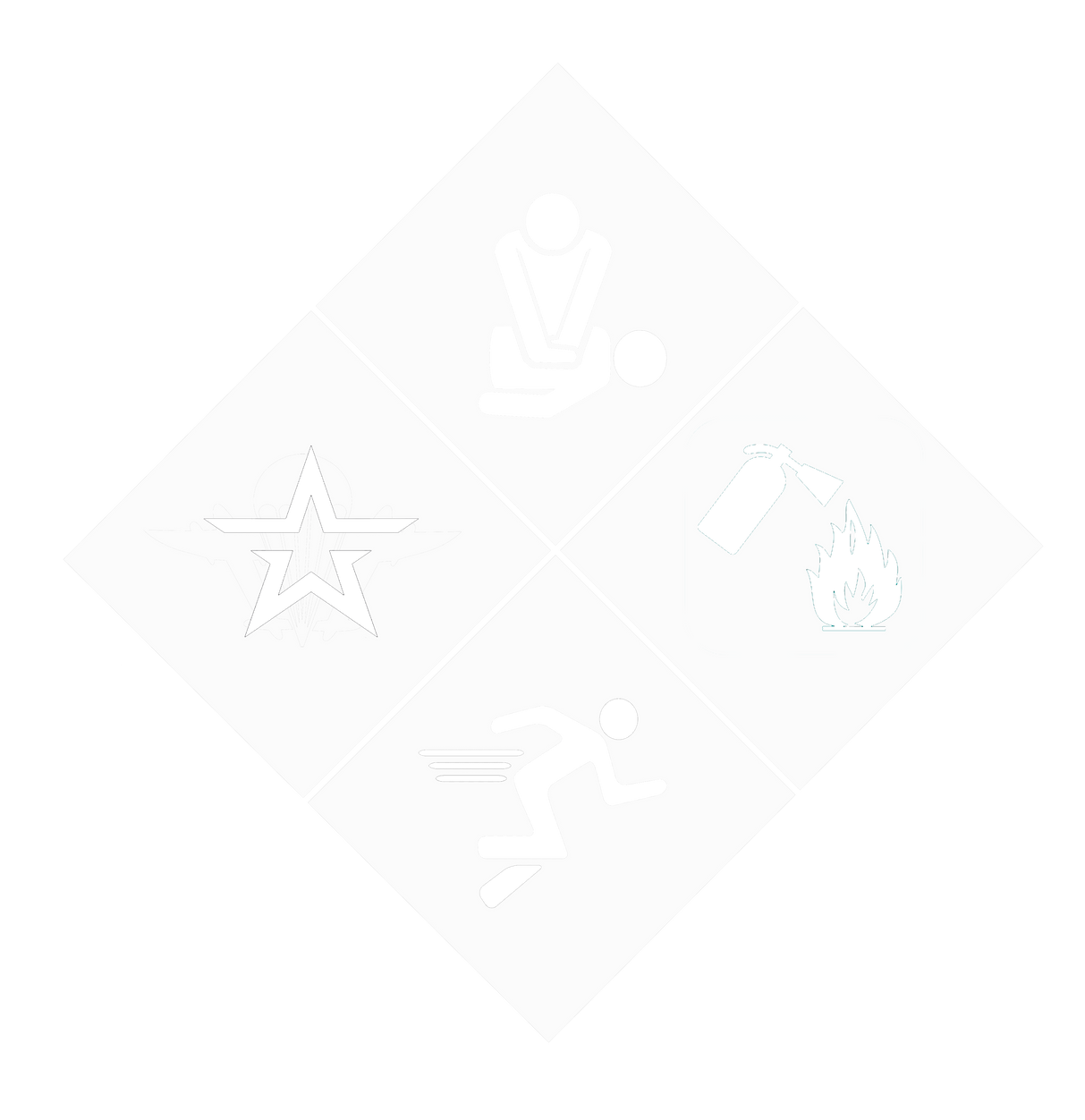 Профильные классы
Основные предметы:
Математика
Информатика
Физика
Основные предметы:
Обществознание
Экономика
Право
Основные предметы:
Химия
Биология
Физика
Основные предметы:
Русский язык
Английский язык
Литература
ВОЙСКА РХБ ЗАЩИТЫ ВС РФ
специальные войска, предназначенные для проведения комплекса наиболее сложных мероприятий, направленных на снижение потерь объединений и соединений Сухопутных войск и обеспечение выполнения поставленных им боевых задач при действиях в условиях радиоактивного, химического и биологического заражения, а также на повышение их живучести и защиты от высокоточного и других видов оружия.
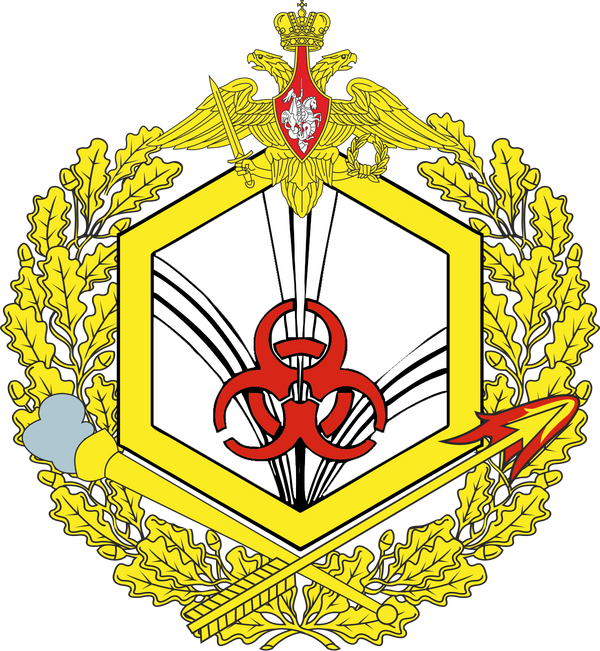 ХИМИКО-БИОЛОГИЧЕСКИЙ ПРОФИЛЬ
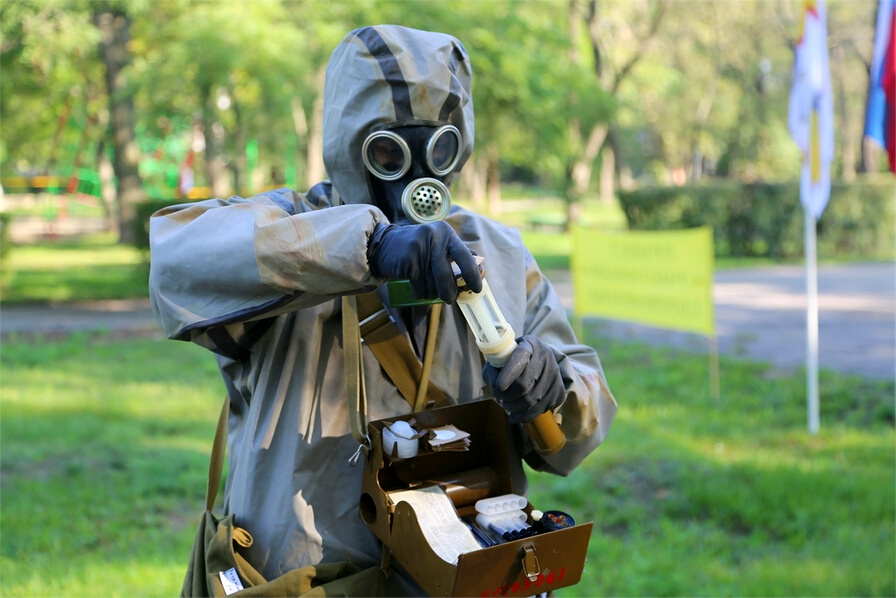 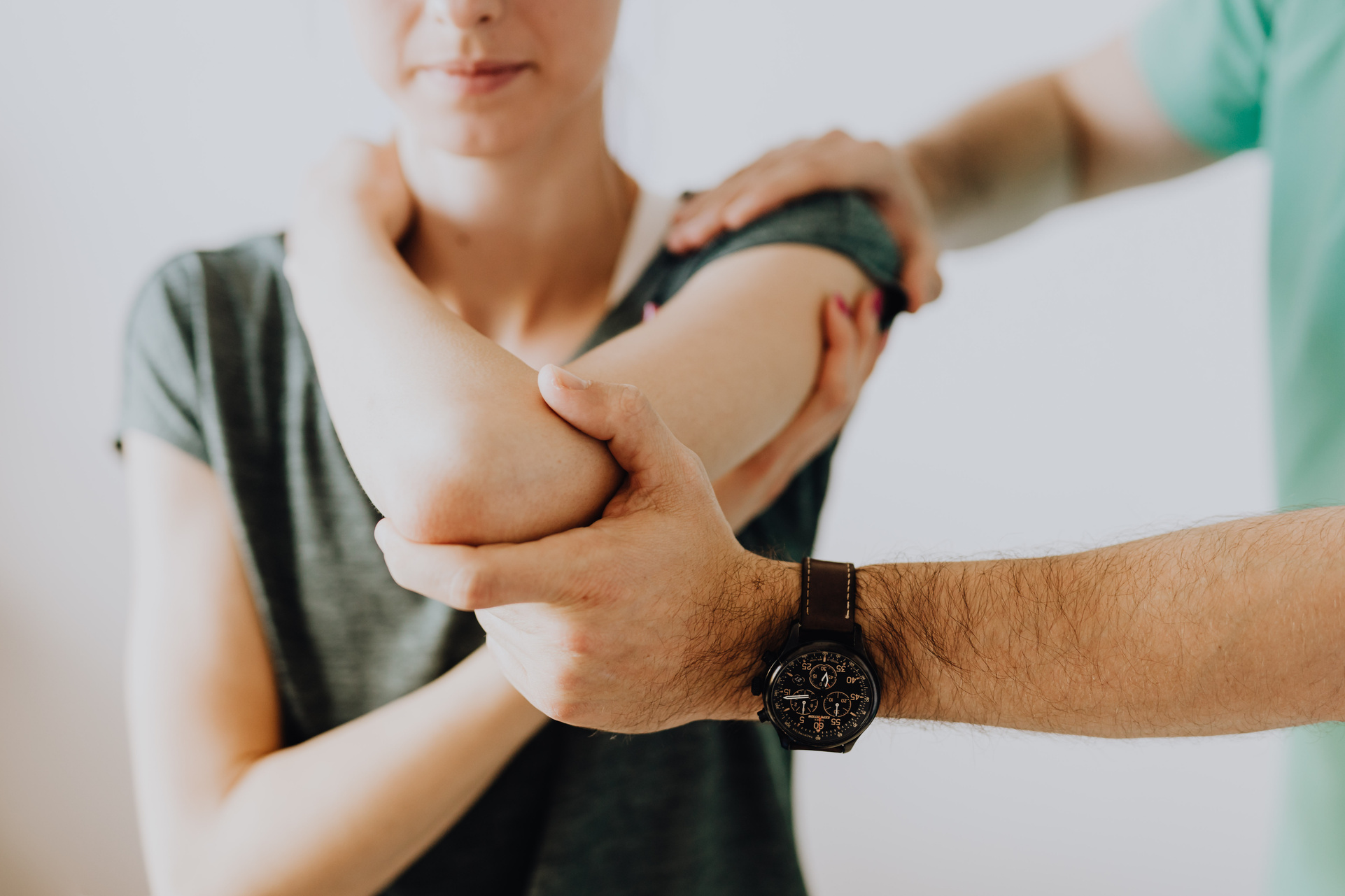 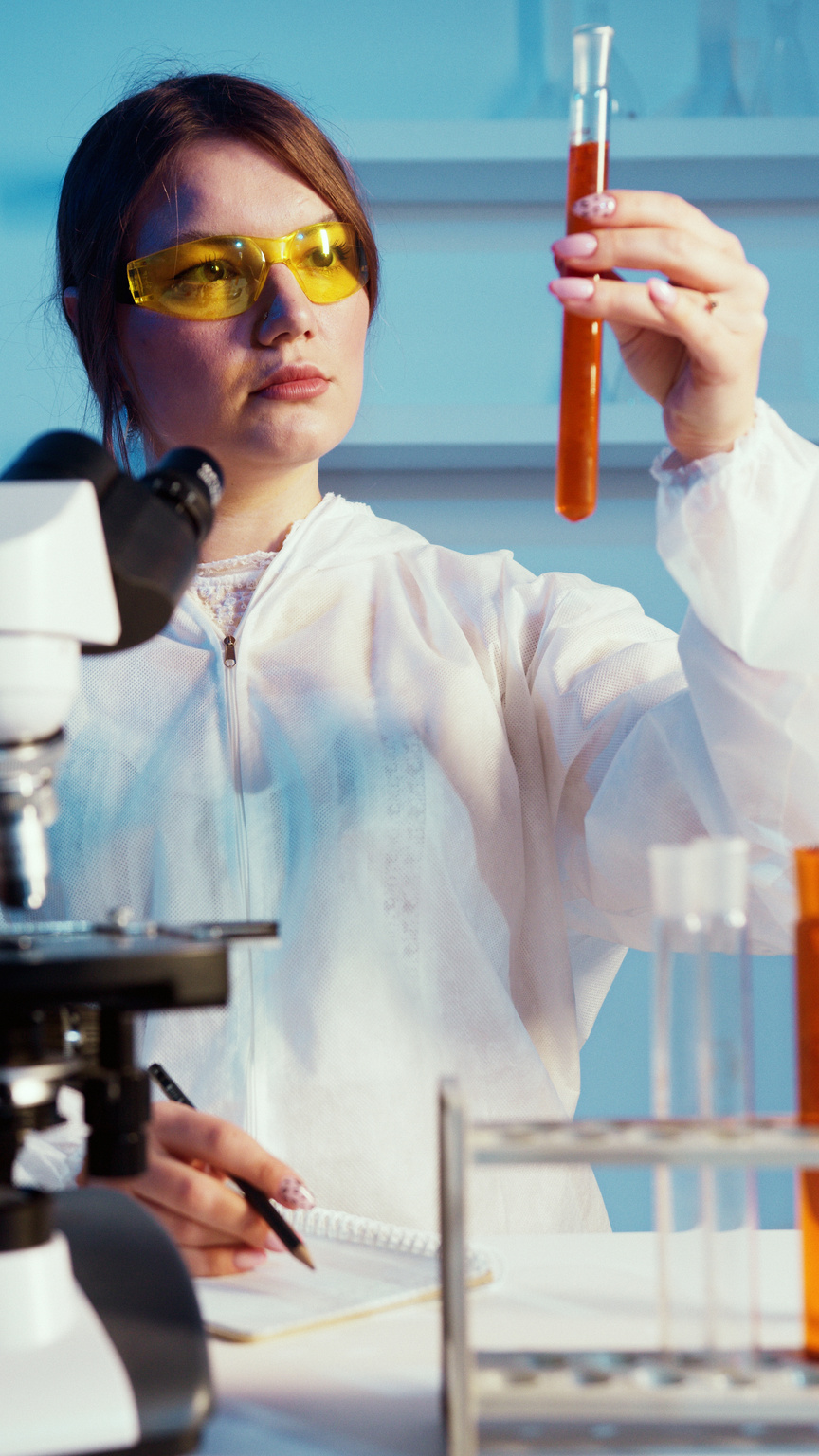 РАСПРЕДЕЛЕНИЕ
РОЛЕЙ
МЕДИЦИНСКАЯ ГРУППА
ГРУППА РАЗВЕДКИ
ХИМИКИ - СПЕЦИАЛИСТЫ
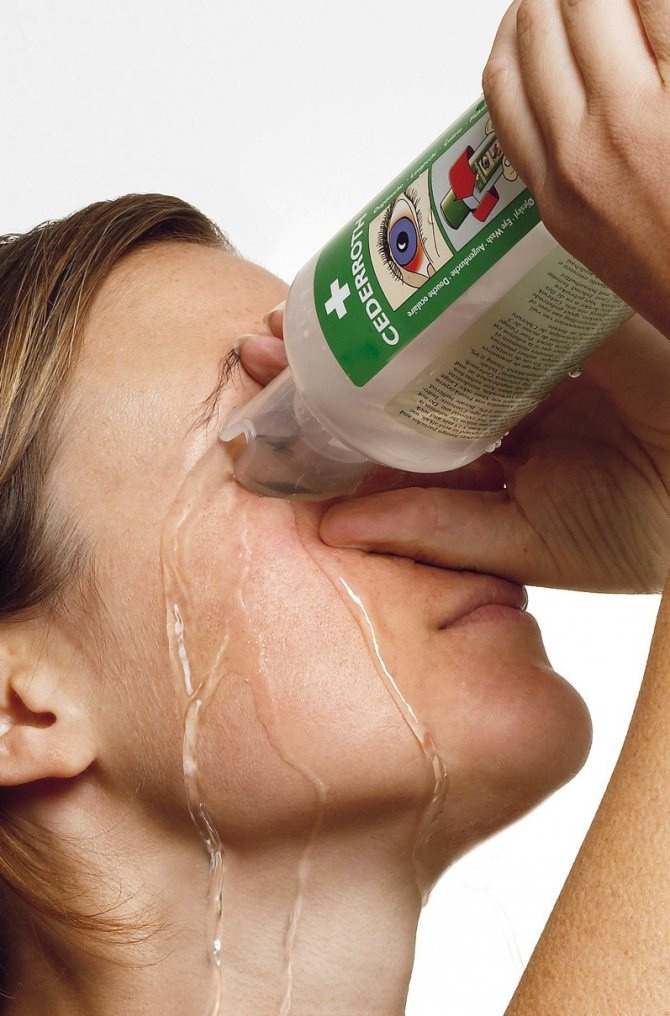 ОКАЗАТЬ ПЕРВУЮ ПОМОЩЬ
ПРИ ОТРАВЛЕНИИ АХОВ
ПРОМЫТЬ ОТКРЫТЫЕ УЧАСТКИ ТЕЛА ВОДОЙ;

ТРАНСПОРТИРОВАТЬ В БЕЗОПАСНЫЙ РАЙОН.
ГРУППА РАЗВЕДКИ
ПРИМЕНЯЕТ ВПХР
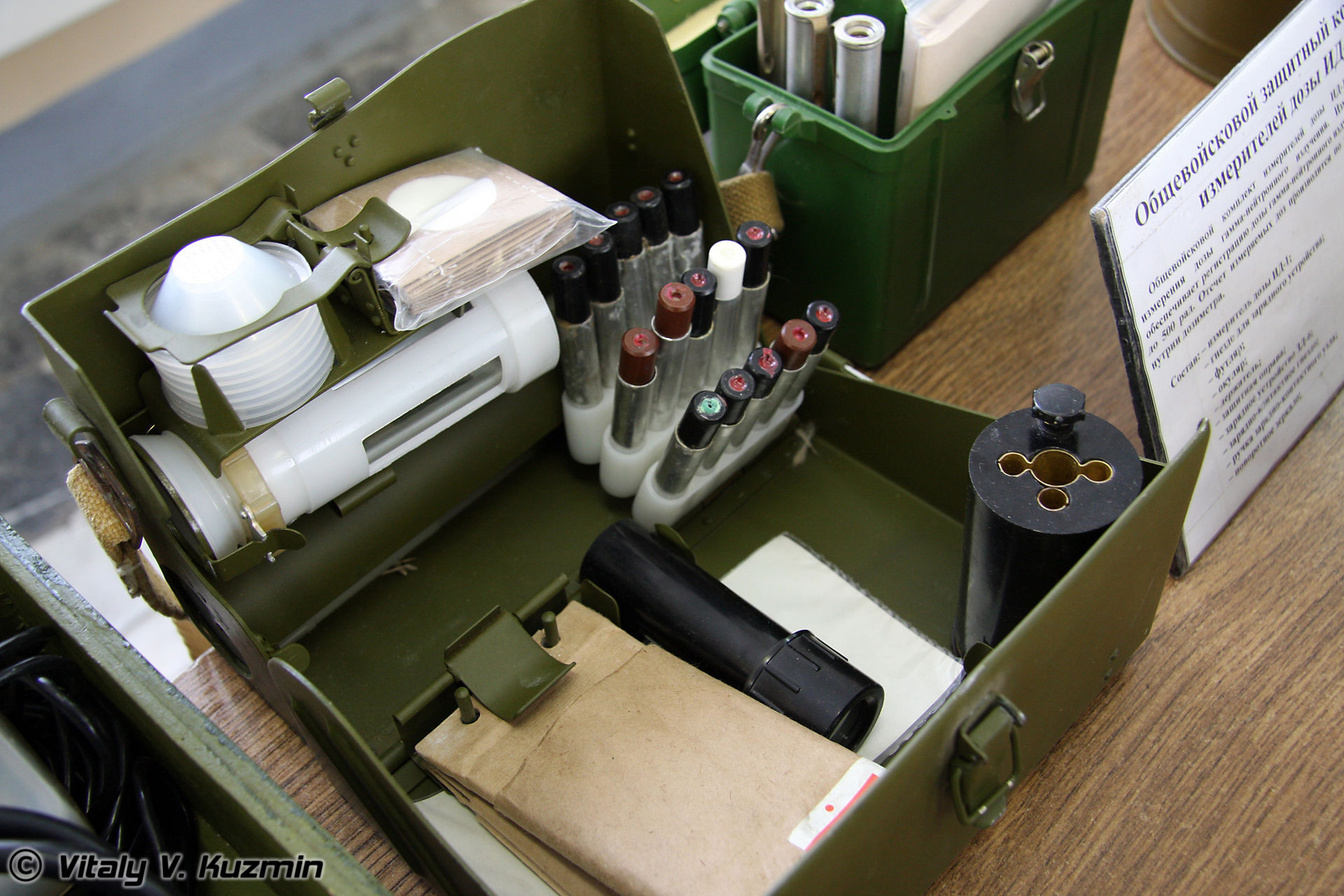 прибор, предназначенный для определения в воздухе, на местности и на технике боевых отравляющих веществ — зарина, зомана, иприта, фосгена, дифосгена, синильной кислоты, хлорциана, а также паров V-газов в воздухе.
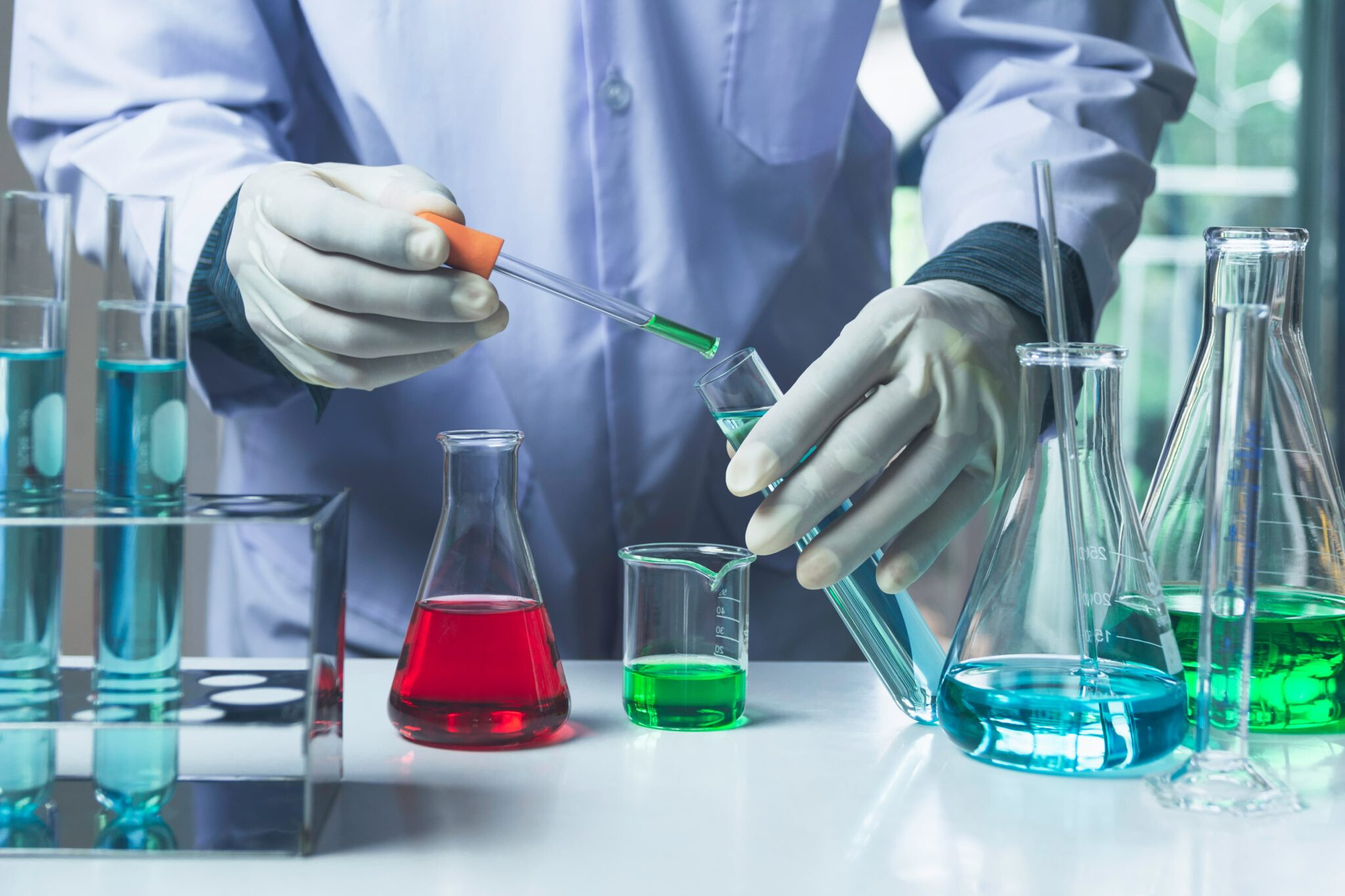 Химики-специалисты
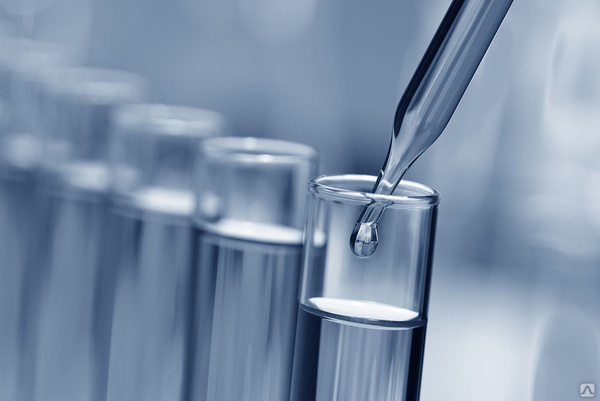 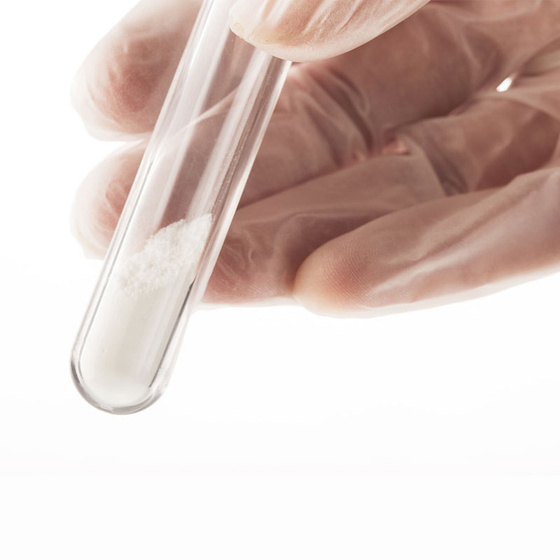 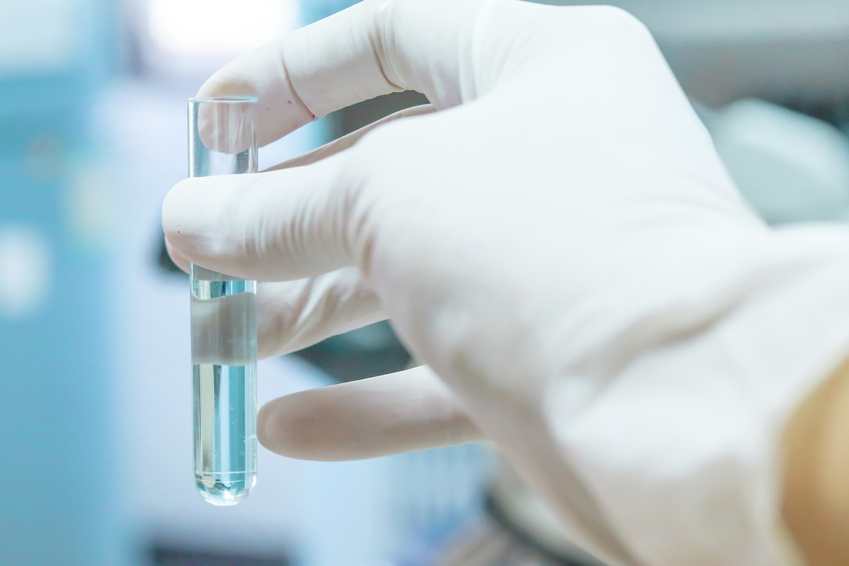 ДТСГК
ДЕГАЗИРУЮЩИЙ РАСТВОР 2-АЩ (2-БЩ)
ДЕЗАКТИВИРУЮЩИЙ ПОРОШОК  СФ-2У (СФ-2)
(ВОДА)
(САХАР)
(СОДА)
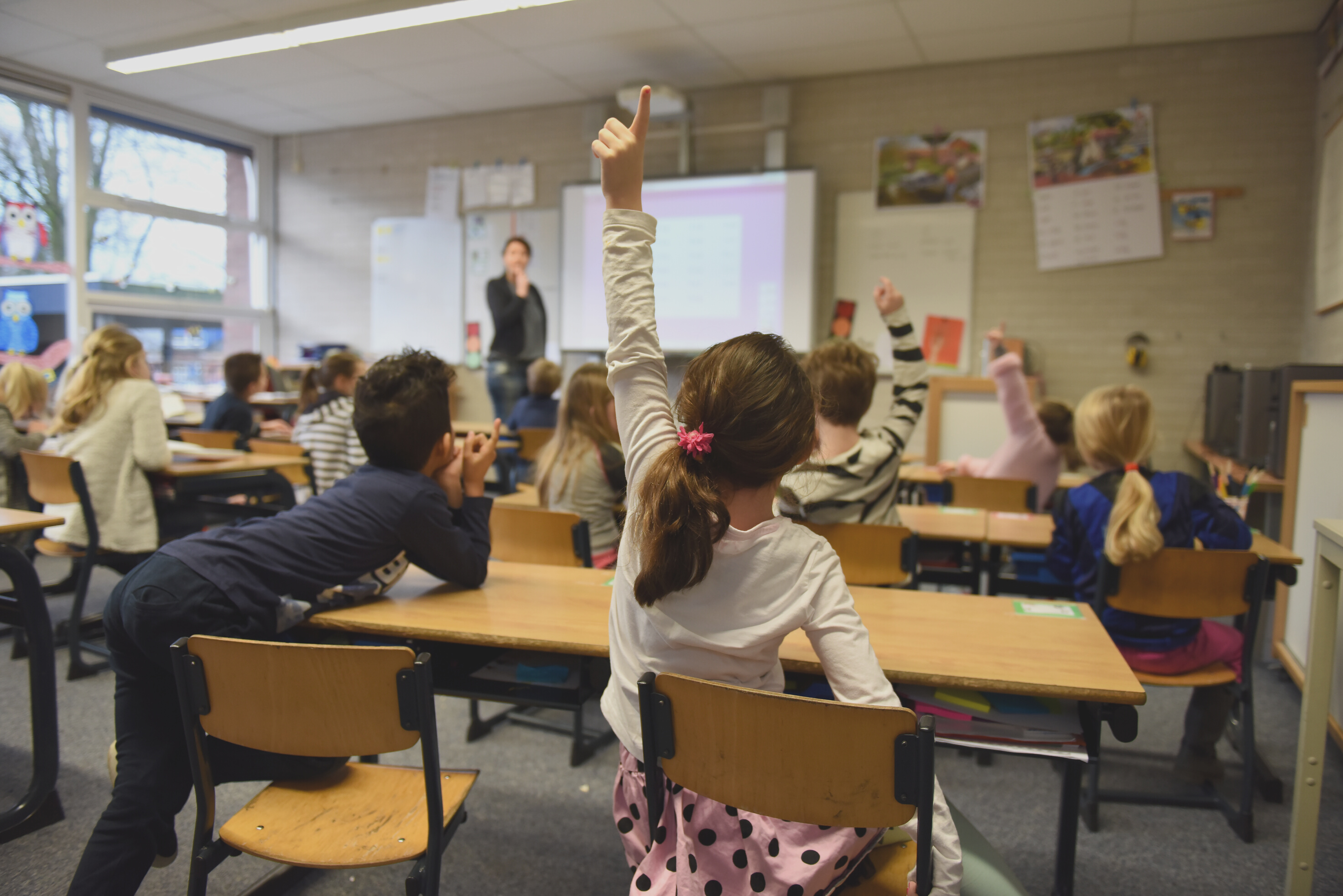 МЕДИКИ
РАЗВЕДКА
ХИМИКИ
Плюсы
Плюсы
Плюсы
ИТОГИ
Оказали первую помощь
Правильно транспортировали
Надели СИЗОД
Правильно проанализировали данные
Соблюдали ТБ
Нашли антидот
Минусы
Минусы
Минусы
Не надели перчатки
Не проверили другие газы
Работала не вся группа
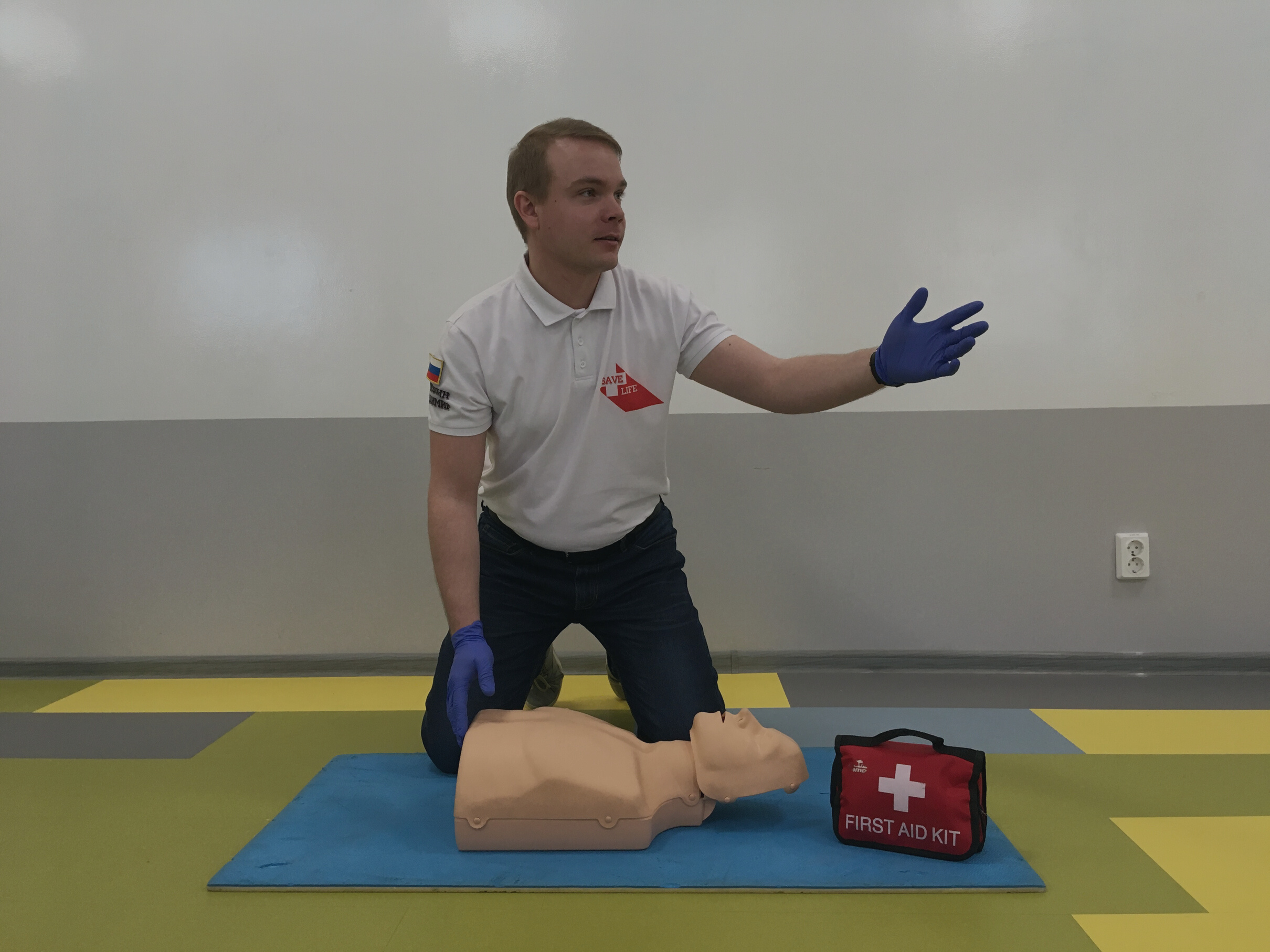 МОТИВАЦИЯ
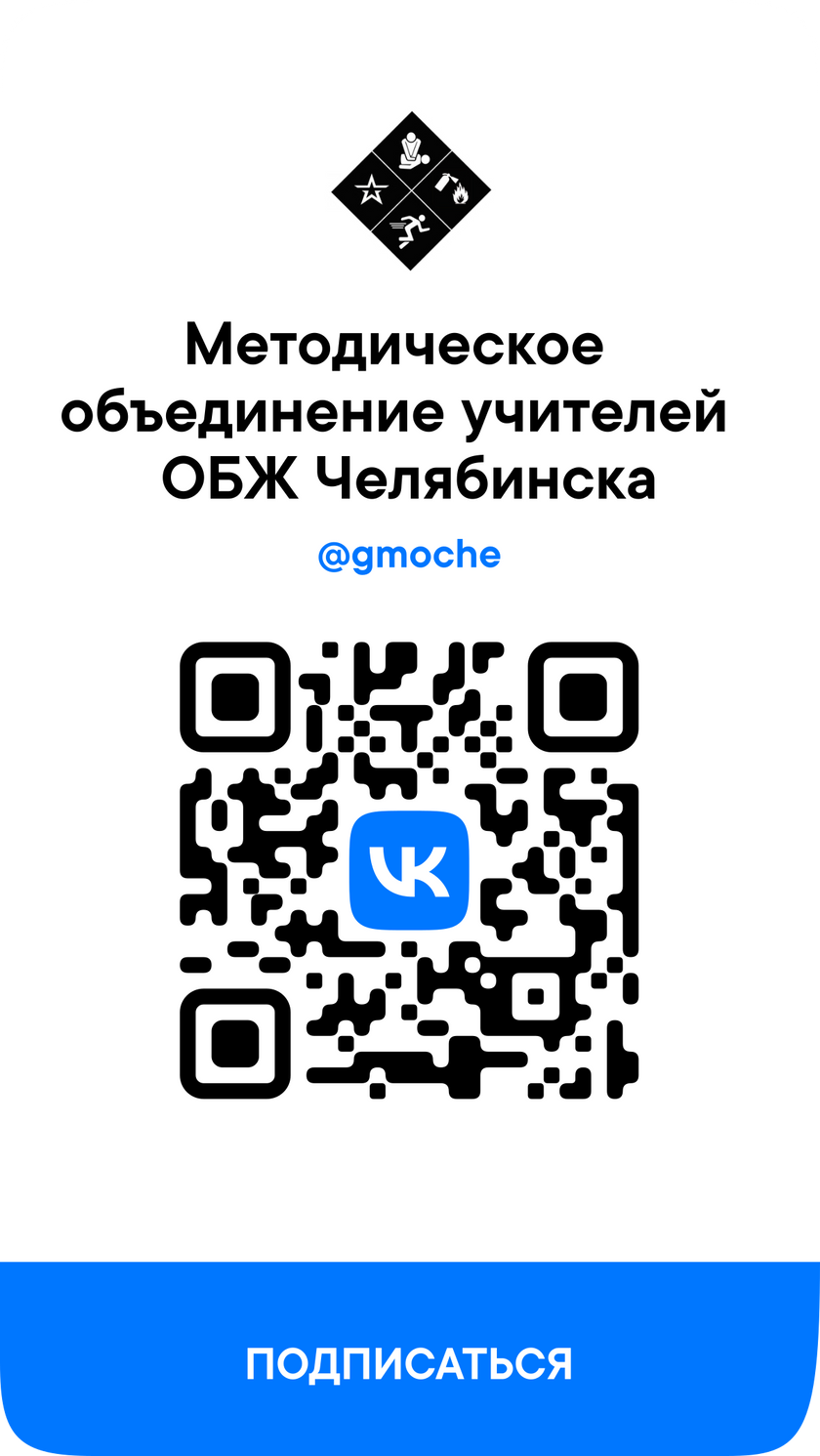 ПРИГЛАШАЕМ ВАС
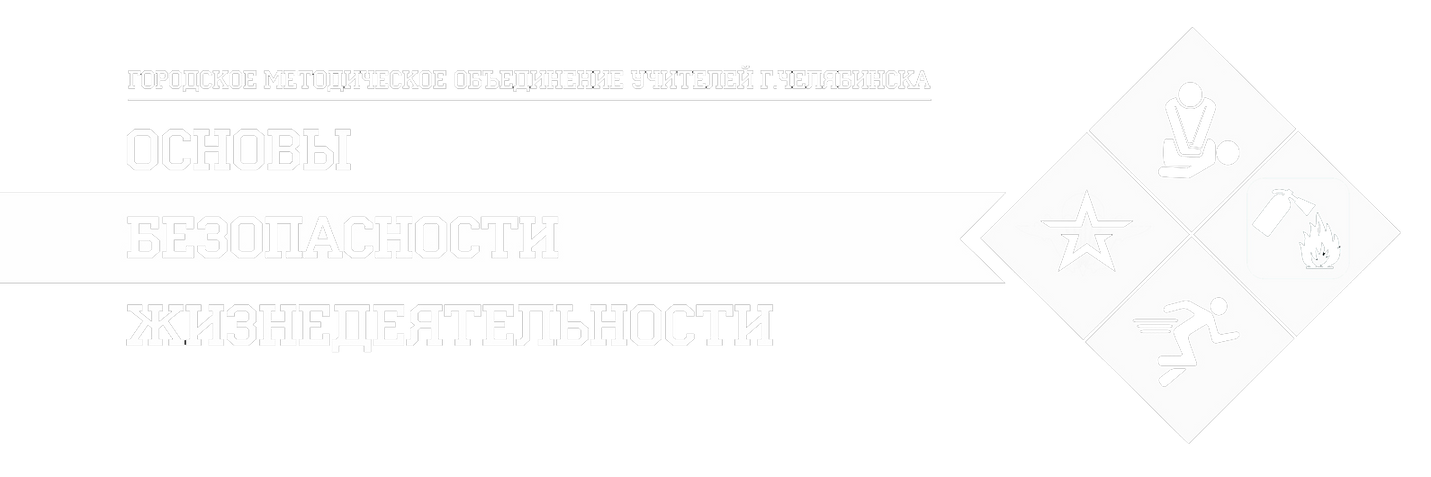